«Нур» Жалал-Абад колледжи
Эне тилин окутуунун усулу

БКМ-1-19
III курс


Жалал-Абад 2021-жыл
Сабактын темасы:Окуучулардын орфографиялык каталарын катоо жана аларды квалификациялоо
Максаттары: 1. Окуучулардын орфографиялык сабаттуулугунун артыкчылыгы алардын  күндөлүк жазуу жүзүндө аткарган көнүгүүлөрүн  мугалимдин үзгүлтүксүз  дайыма тыкандык менен  такай текшерип туруусуна байланыштуу экендигин түшүндүрүү.
2.Каталарды классификациялоо аркылуу, аны жоюуга карата иш алып барышына байланыштуу, ар бир окуучу орфографияны кандай өздөштүрүп жаткандыгын аныктап мүнөздөй ала тургандыгын түшүндүрүү.
3.Окуучуларды катасыз, туура, таза  жазууга үйрөтүүгө студенттин жоопкерчилигинин жогору экендигин түшүндүрүү.
Окуучулардын орфографиялык каталарын каттоого алуу  жана  аны квалфикациялоо
1.Мектептерде орфографиялык режимди сактоо.
2.Орфографияны үйрөтүүдө көрсөтмө куралдардан пайдалануу.
Көрсөткүчтөр:Жогорудагы максаттарга жетти дейбиз:
Эгерде студент алган билимдерин эске түшүрө  алса;
Эгерде студент өтүлгөн материалдарынын негизинде талдоо жүргүзө алса;
Эгерде студенттер  өтүлгөн тема боюнча ойлорун баяндап бере алышса. 
Сабактын тиби:Кайталоо жана билимдерди жалпылоо сабагы.
Сабактын формасы: Практикум сабагы.
Сабактын методдору: Аңгемелешүү, түшүндүрүү, суроо-жооп, көрсөтмөлүүлүк,китеп менен иштөө, изилдөө, интерактивдүү ж.б.,
Сабакта колдонулуучу каражаттар: Окуу куралдар, лексикалык сөздүктөр, дидактикалык материалдар, карточкалар, сүрөттөр, техникалык каражаттар, ж.б.,
Киришүү.
Уюштуруу: Өтүлгөн теманы бышыктоо:
 Каталарды жибербөөгө эскертүү берүү жана оңдоо.
Каталардын үстүнөн иштөө (суроолор менен бышыктоо).
Жаңы темага өбөлгө түзүү:
Окуучулардын жазуусундагы каталарды оңдоонун жолдору, алар  мугалим тарабынан кантип көрсөтүлөт? (Тестке жооптор алынат).
Сөздөрдүн лексикалык жана грамматикалык маанисин ( ачуу 20 сөз) талдоо (тайпалар менен иштөө).
Негизги бөлүк:Жаңы теманы түшүндүрүү:
Мектеп практикасында колдонулуп келаткан эки түрдө каттоо бар:
1.Сан катоосу. 
      Сан каттоосу окуучуллардын жалпы сабаттуулугунун жыйынтыгын сан бооюнча көрсөтөт.Мислы: Үчүнчү марттагы  контролдук жат жазууга катышкан жыйырма окуучунун төртөө катасыз жазды, бир ката жибергендер бешөө,эки ката жибергендер сегиз, ..... Он төрт ката жибергендер экөө, ж.б.у.с. Тактап айтканда, сабаттуулукка жетишүүнүн натыйжасы класс боюнча жалпы дүң саны көрсөтүлөт
2.Сапат каттоосу.
   Ар бир окуучунун жиберген орфографиялык  каталарынын санын классификациялоо менен каттоого алуу сапат каттооосу деп аталат. Каттоонун бул түрү боюнча ар бир  окуучунун орфографиялык  материалынын кайсы бөлүмдү өздөштүрүүдөгү кемчиликтери  тийиштүү графада  жогоркудай цифра менен белгиленет. Бул цифраларды жыйынтыктоонун  натыйжасы ар бир окуучунун жана бүүндөй  класстын ишин көрсөтөт. Мына ушул каттоонун көрсөтүүсү боюнча мугалим класстагы бүт куучулар менен кемчиликтерди жоюуга карай  кандай иш алып барууну белгиллейт.
Мектептерде орфорграфиялык режимди сактоо.
Мына ушул режимди практика жүзүндө толлук ишке ашырууокуучуларды орфографиялык  сабаттуулукка тарбиялоонун жана ээ кылуунун негизги шарты болуп саналат
Мектептерде орфографиялык режимди колдонууну жана анын талаптарын аткарууну кандайдыр бир мезгилдүү же кезектүү деп кароого болбойт. Анткени ал мектепте окуу процессинин бардык учурунда кездеше турган  иш.
Ошондуктан ар бир мугалим муну аткаруунун үстүндө  дайыма иштөөгө тийиш.
Орфографияны үйрөтүүдө көрсөтмө куралдардан пайдалануу
Башталгыч класстарда окула турган ар бир предметтин материалдарын окутууда анын дидактикалык принцибин сактоо боюнча окуучуларга түшүндүрүү-мугалимдин негизги милдеттеринин бири.Дидактикалык принциптин бирине сабактын жүрүшүндө материалды(эрежени) көрсөтмөлүүлүктө түшүндүрүү, б.а. Көсөтмө куралдардан пайдалануу иши кирет.Сабакты көрсөтмө кураладрдан пайдалануу, көрсөтүү аркылуу түшүндүрүү окуучулардын көңүлун сабакка буруунун, сабакты кызыктуу, жандуу алып баруунун, алардын көрүү жана көргөнүн элестөө сезимин өнүктүрүүнүн жана матермалды (орфографиялык эрежелерди) жакшы түшүнүп, бекем өздөштүрүүнүн шарты болот.
Орфографиялык эрежелерди үйрөтүүдө мугалим орфографиялык таблицалардан, схемалардан, графикалык сызыктардан пайдаланууга тийиш.Класстагы окуучулардын жиберген каталарын, анын өзгөчөлүктөрүн эске алуу менен, кээ бир орфографиялык таблицаларды түрдүү түстөгү карандаш менен картонго, же калың кагазга колдон жасоого болот.
Мисалы: жазууда баш тамгалардын колдонулушун, кош, кошмок сөздөрдүн жазылышын көрсөткөн, уңгү менен мүчөнүн айкашуусунун кээ бир үлгүсүн көрсөткөн таблицалар ж.б.у.с.
Негизинен, каталардын жалпы типтери төмөндөгүчө мүнөздөлөт:
1.Орфографиялык каталар;
2.Пунктуациялык каталар;
3.Стилдик каталар.

Булардын ар биринин өз алдынча  мүнөздөөгө жана окуу материалдарынын табиятына жараша түрлөргө бөлүүгө болот.
ОРфографиялык каталар
Катанын бул тибине төмөнкүлөр кирет; 
-Фонетиканын объектисине кирген кыска жана созулма үндүүлөрдү, жумшак жана каткалаң үнсүздөрдү,дублет тыбыштарды.йоттошкон жана тыбышсыз тамгаларды,сингормонизм мыйзамын туура сактабай, орус тилинен кирген тамгаларды, аталышы жана жазылышы түрдүү болгон сөздөрдү, баш жана жана кичине тамгаларды туура эмес жазуу;
-Лексиканын объектисине кирген  архаизм, неологизм, диалектизм сөздөрүн, кесиптик сөздөрдү, бириккен жана кыскартылган сөздөрдү, татаал сөздөрдүн түрлөрүн,т.а. кош, кошмок жана бириккен сөздөрдү ж.б. жазууда  кетирилген каталар;
-Морфологиянын объектисине кирген уңгу-мүчөнү ажыратууда, куранды. уланды, жак, чак мүчөлөрдү жазууда, сөз түркүмдөрүнүн жасалыш шарттары туура өздөштүрүлбөгөн учурларда, энчилүү жана жалпы аттарды жазууда сөздөрдү ташымалдоодо кетирилген каталар;
-Синтаксистин объектисине кирген  сөз айкаштарды туура ажыратуудан, жөнөкөй, татаал, жалаң, жайылма, бир составдуу сүйлөмдөрдү туура эмес куруудан, бир өңчөй мүчө жана жалпылагыч  сөздөрдү туура эмес, өз орду, маанисине жараша түзүүдө өзгөчө, чыгармачыл жат жазууларда кетирилген каталар.
Пунктуациялык каталар
-жай, суроолуу,буйрук жана илептүү сүйлөмдөргө коюлуучу тыныш белгилерден;
-татаал сүйлөмдөрдү ажыратуучу тынымды белгилөөчү тыныш белгилерден;
-сүйлөм ичиндеги каратма сөздү, киринди, модаль, сырдык сөздөрдү ажыратып белгилөөдө коюлуучу тыныш белгилерден;
-төл,бөтөн жана тике сөздөрдү жазууда коюлуучу белгилерден;
-бир өңчөй мүчөлөр менен жалпылагыч сөздөрдү жазуудагы белгилерден кетирилген каталар эсептелинет.
Стилдик каталар
Көпчүлүк убакта окуучулардын дил баяндарын (сочинение), баяндамаларын (изложение) жана чыгармачыл жат жазууларын, өз алдынча түзгөн сүйлөмдөрүн, тексттерин баалоодо орфографиялык жана пунктуациялык каталардан тышкары кетирилген каталарды, жалпы жонунан эле, «стилдик каталар» деп белгилешип жүрөт. Стилдик деп аталган каталардын мүнөздүү белгилери,т.а., алар кеп продуктусу болгон текст түзүүдө жана сүйлөм түзүүдө:
  -айтылган ойдун тематикасына жараша сөздүн орундуу тандалышынан жана колдонулушунан;
  - эне тилинде ойду так айтуудан жана эне тилинде таза, так берүүдөн;
  -сүйлөмдө ойдун логикалуу,ырааттуу берилишинен;
  -сөз каражаттарынын орундуу жана орунсуз кайталанган учурларынан;
  -тарыхый жана документалдык фактылардын туура, так берилишинен;
   -синоним сөздөрүнүн туура тандалып алынышынан;
   -ойдун көрктүү баяндалышынан;
    -иш кагаздарын өз стили боюнча түзүүдөн;
   -фразеологизм сөздөрүнүн орундуу, туура колдонулушунан;
   - термандерди туура, өз орду менен билип пайдалануудан ж.б. кетирилген каталар болуп саналат.
Мугалим окуучулардын ишин текшерүүдө буларды туура баамдап жана баалоосу кажет. Окуучулардын кетирген каталарын өз убагында, окуучунун көз алдында белгилөө,өз катасын өзү таба билүүгө жана аны жоё  билүүгө машыктыруу зарыл.
Мааниси түшүнүксүз  сөздөр менен иштөө.
КӨӨКӨР
Көөкөр-тиричиликте колдонулуучу идиштин түрү.Аны төөнүн же уйдун терисинен калың  жеринен жасашат.Шар сууга казык аркылуу байланган чылгый терини улпак салып же жарма куюп ороп койсо,жүнү тез эле жыдыйт.Төөнүн териси курөк менен челденет.Челденген тери  шибеге же темене менен тигилет.Көөкөргө кумдуу топуракты шыкайт.Идиштин ийни, мойну, булуң-бурчтары атайын ийри шиш аркылуу көркүнө келтирилет.Шыкалган топурак тоборсугандан кийин оюм-чийим  түшүрүлөт.Кээде көөкөрдүн булуң-бурчтарына,ийнине,мойнуна күмүш жез, тагылат.Көөкөрдүн кепкегине алтын, күмүш чөгөрүлүп,жезден чагарак салынган.
КӨөкөр буюму
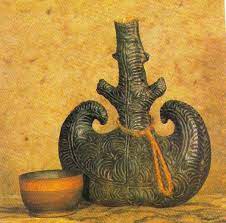 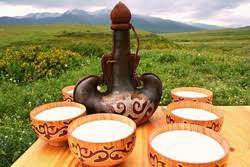 Текстти изилдөө
1.Тексттин мазмуну  боюнча бири-бирине суроо бердирүү.
2.Жалпы окуучуларгасуроо-тапшырмаларды берүү.
3.Суроолорго  оозеки жооп алуу (Сөз  байлыгын өстүрүү. окуучуларга тексттеги.    Текстке байланыштуу  жаңы  сөздөрдү  үйрөтүү,орфографиялык сөздүк дептерине алфавит боюнча жаздыруу). 
-Көөкөр,-чылгый,-улпак,-жыдыйт,-челденет,шыкоо,кепкек,-чөгөрүү,-чагарак
Эрежеге баш ийүү:Тексттеги сөздөрдү  туура жазуу боюнча эскертүүлөрдү берип туруу.Аны күнумдук турмушта колдоно билүүгө үйрөтүү.
Предмет аралык байланыш
Текст аркылуу берилүүчү билим, билгичтик, көндүмдөрдү окуучулардын өнөрүн ачуу, умтулуу максатында адабий окуу, мекен таануу, сүрөт, музыка, дене тарбия, адеп, ж.б.,сабактар менен байланышта өтүү.
М: Адабий окуу (текст менен иштетүү), мекен таануу(кыргыз жериндеги анын жашоосунун белгилери жөнүндө),сүрөт (тексттин мазмуну боюнча сүрөт тарттыруу),адеп(белек берүү адеби),Музыка(кыргыз элинин каада-салты ж.б жөнүндөгү ырларды ырдоо),ж.б.,
Сабакты бышыктоо
Топторго бөлүп иштөө:
Суроолорго жооп берүү:
1.Бүгүнкү сабакта эмнелер жөнүндө сөз болду?
2.Бүгүнкү сабактан мен эмнелерди үйрөндүм?
3.Бүгүнкү сабакта менин эсимде эмне калды?
4.Бул сабактан алганымды мектеп практикасында кантип колдонОм? 
ЖЫЙНТЫКТОО:
Баалоо:
Өздүк иш:Орфографияны үйрөтүүдө көрсөтмө куралдардан пайдалануу
Көңүл бурганыңыздарга чоң рахмат.
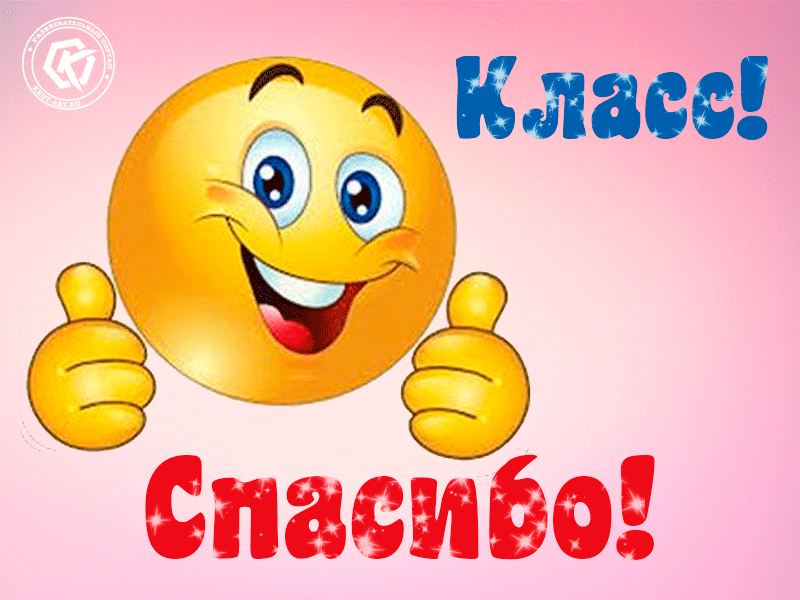